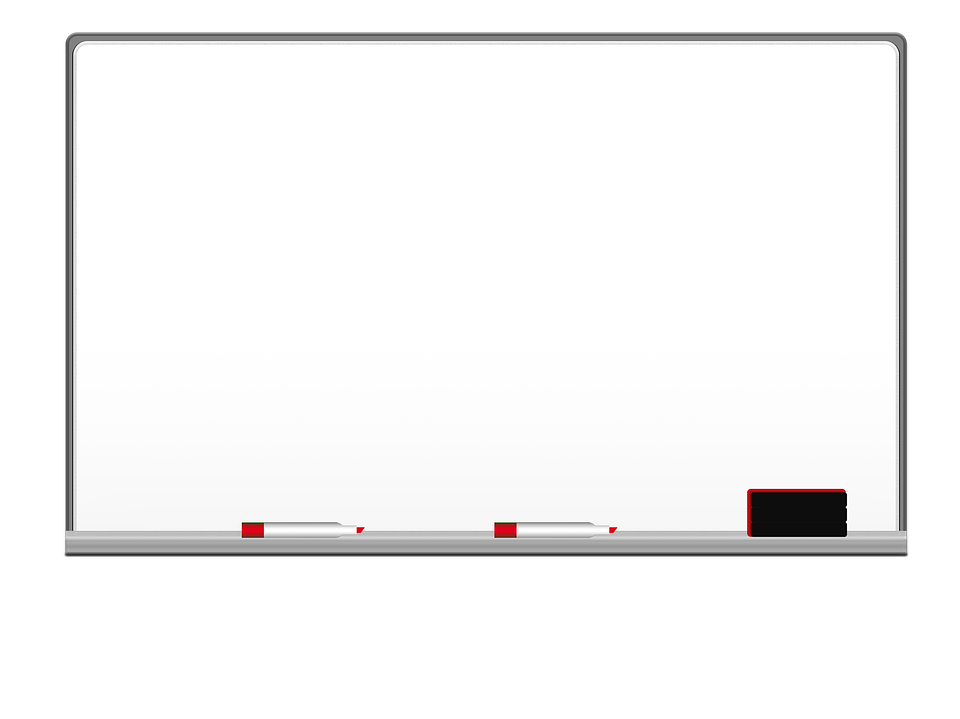 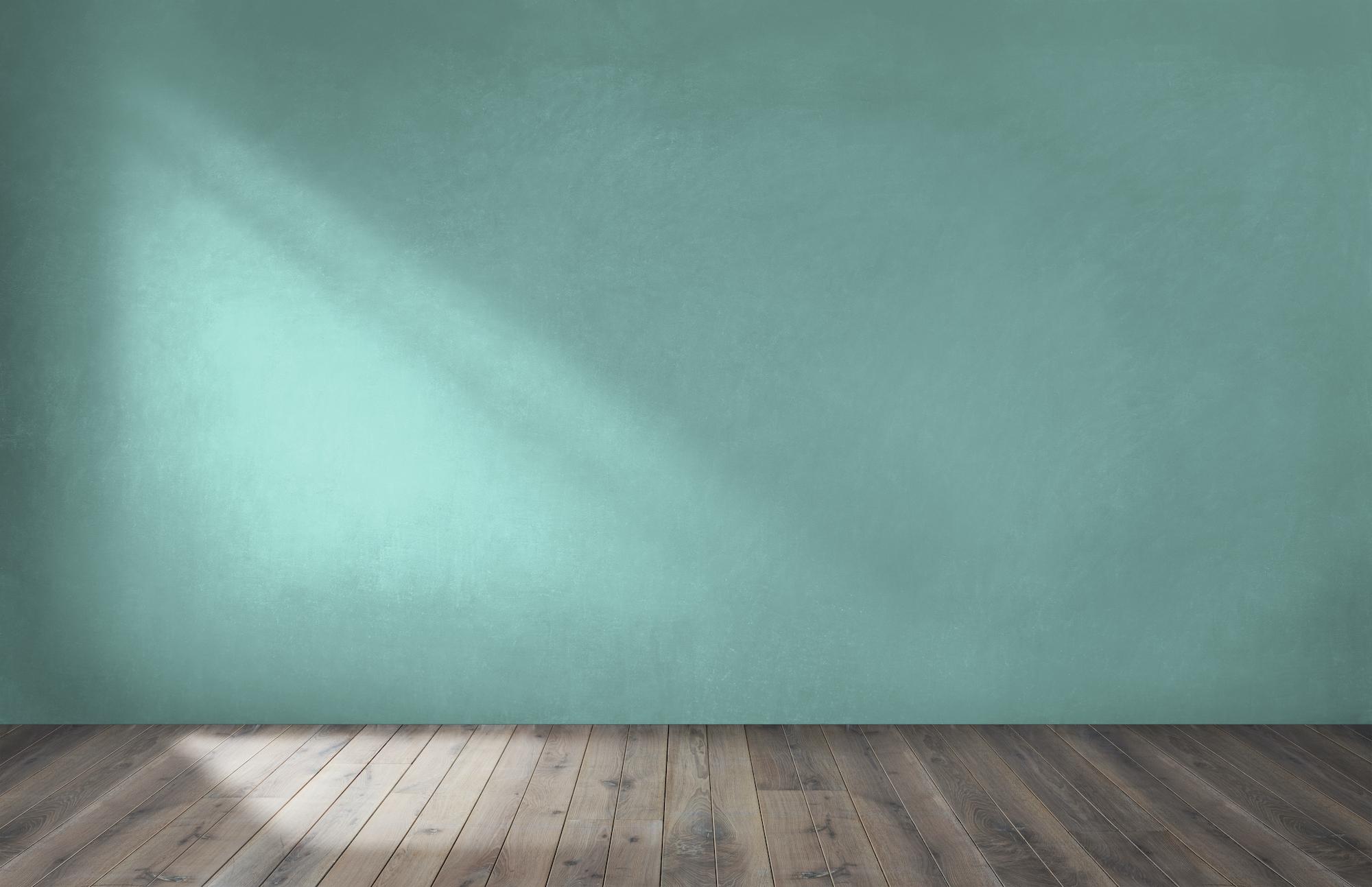 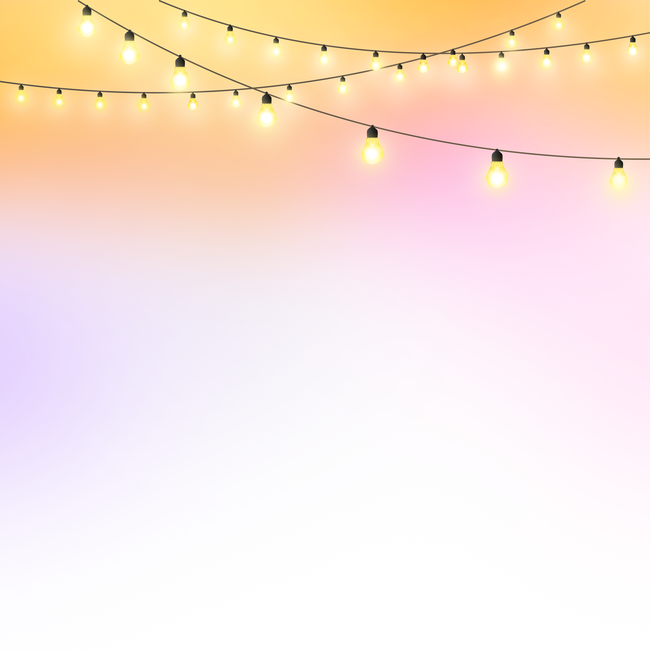 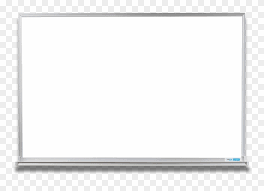 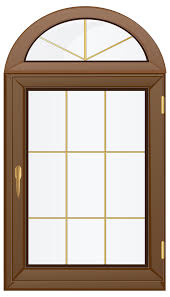 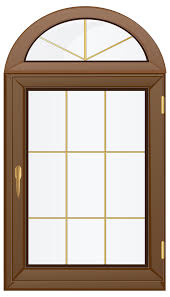 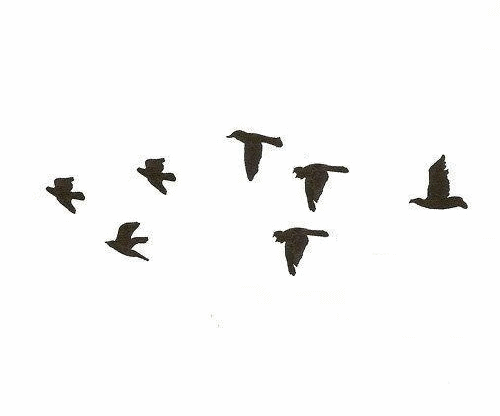 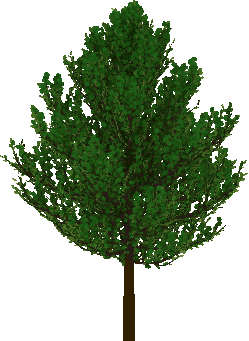 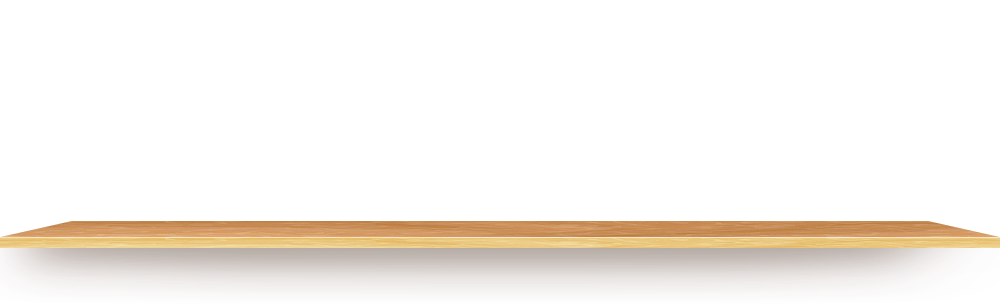 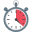 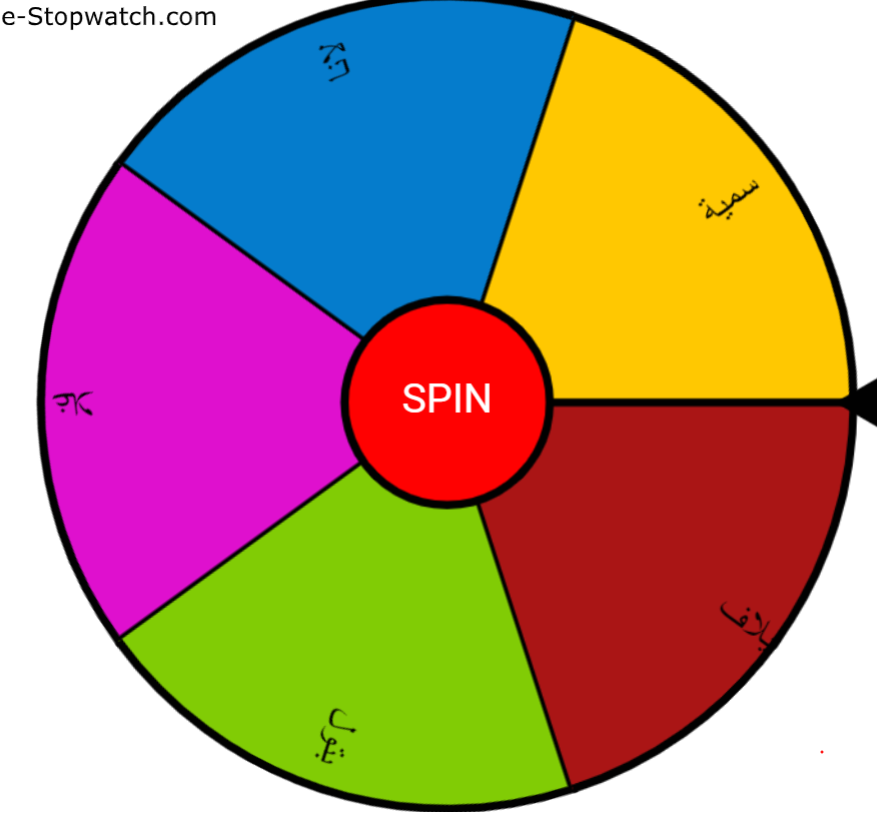 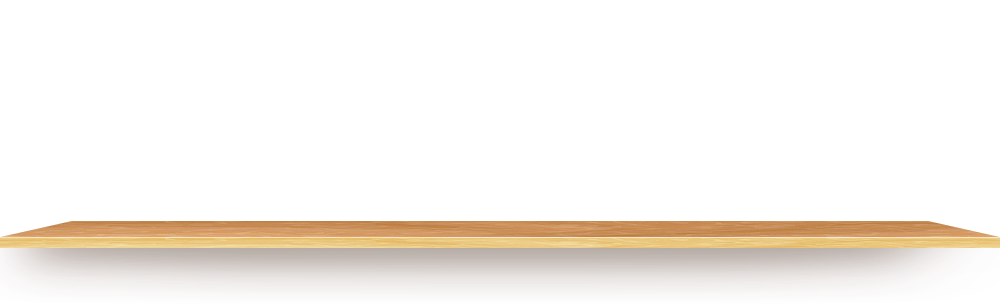 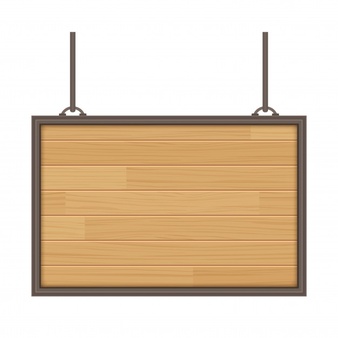 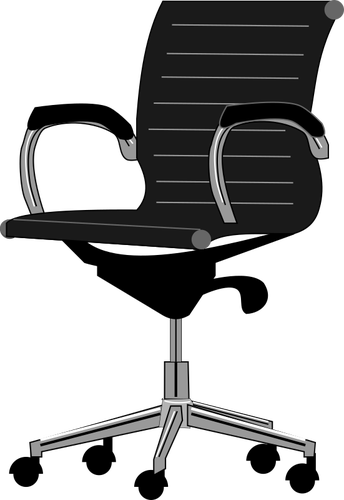 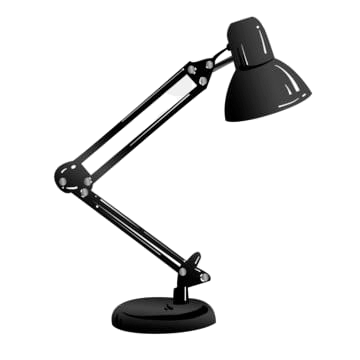 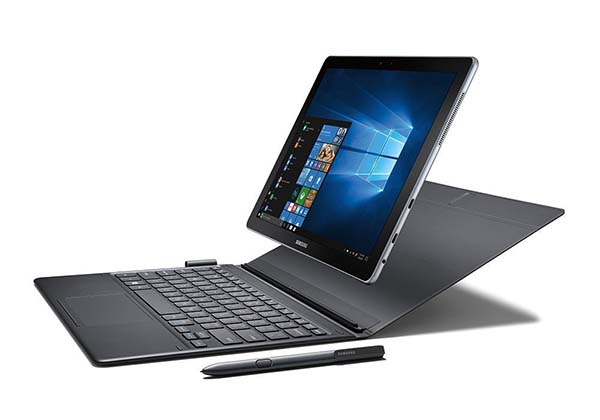 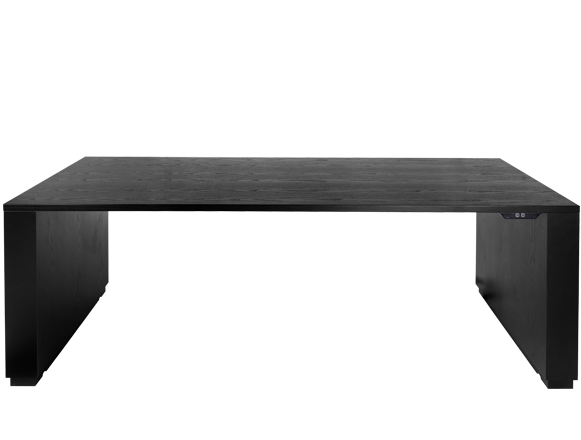 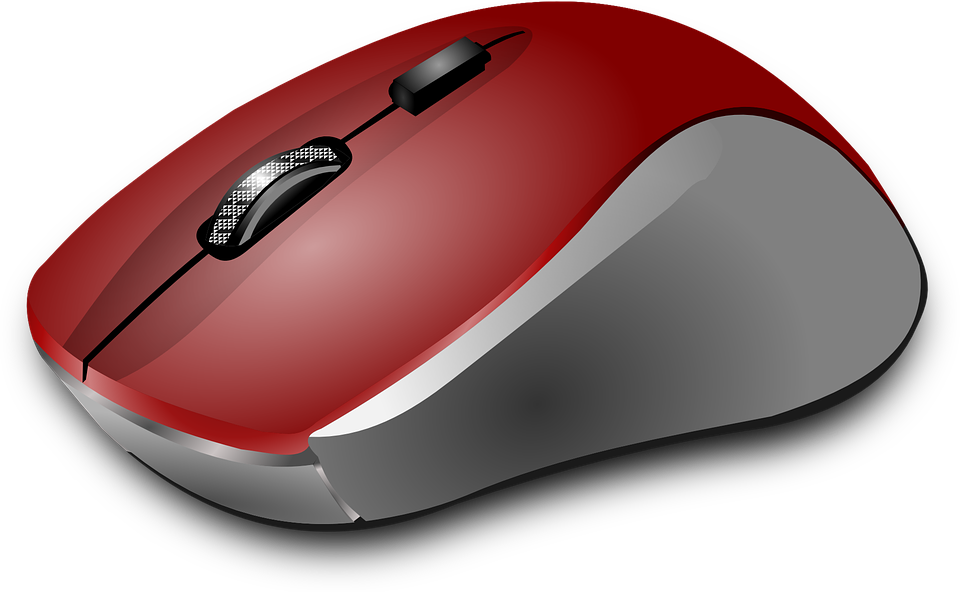 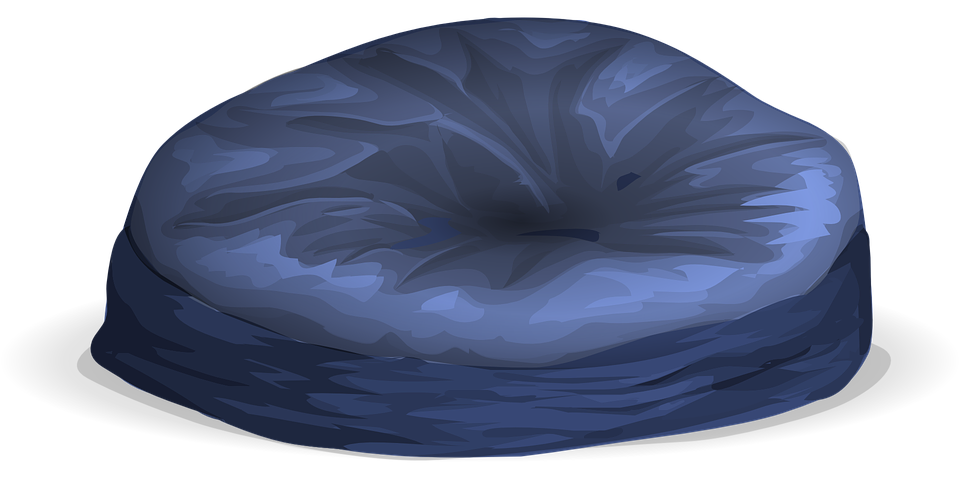 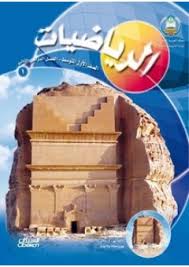 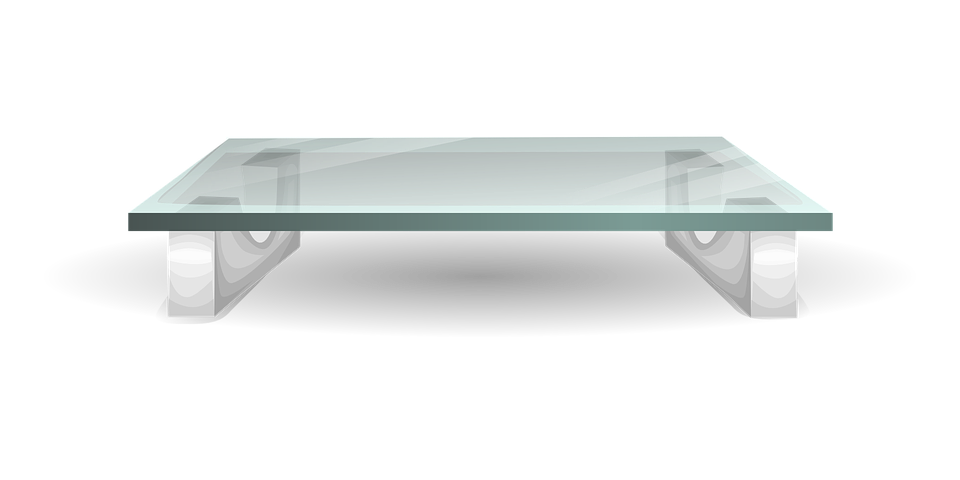 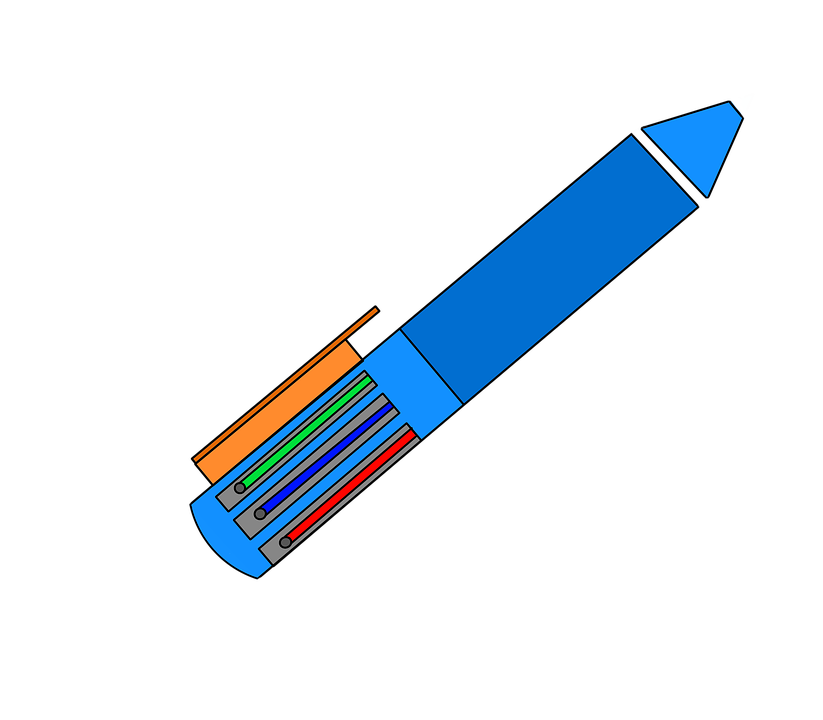 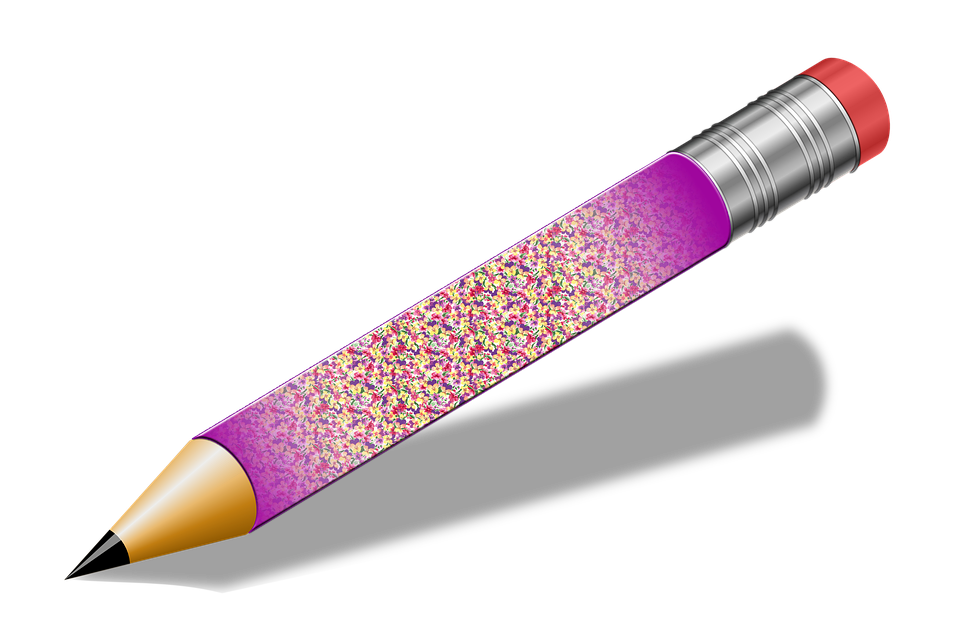 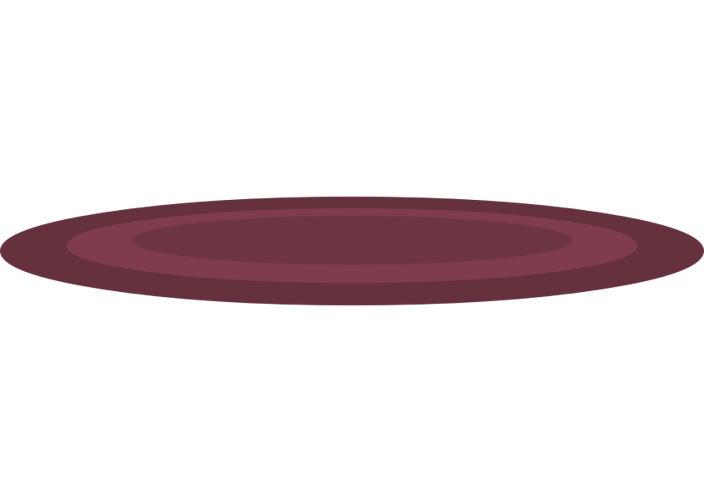 330
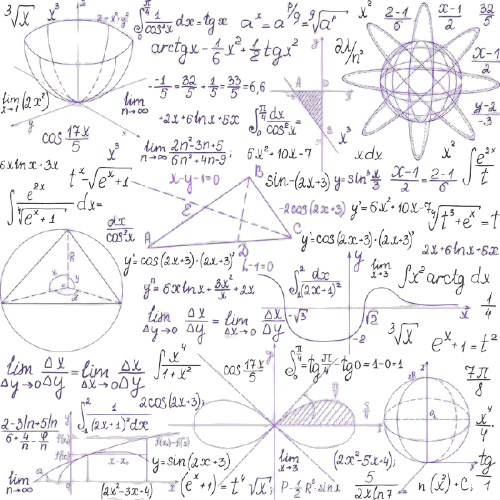 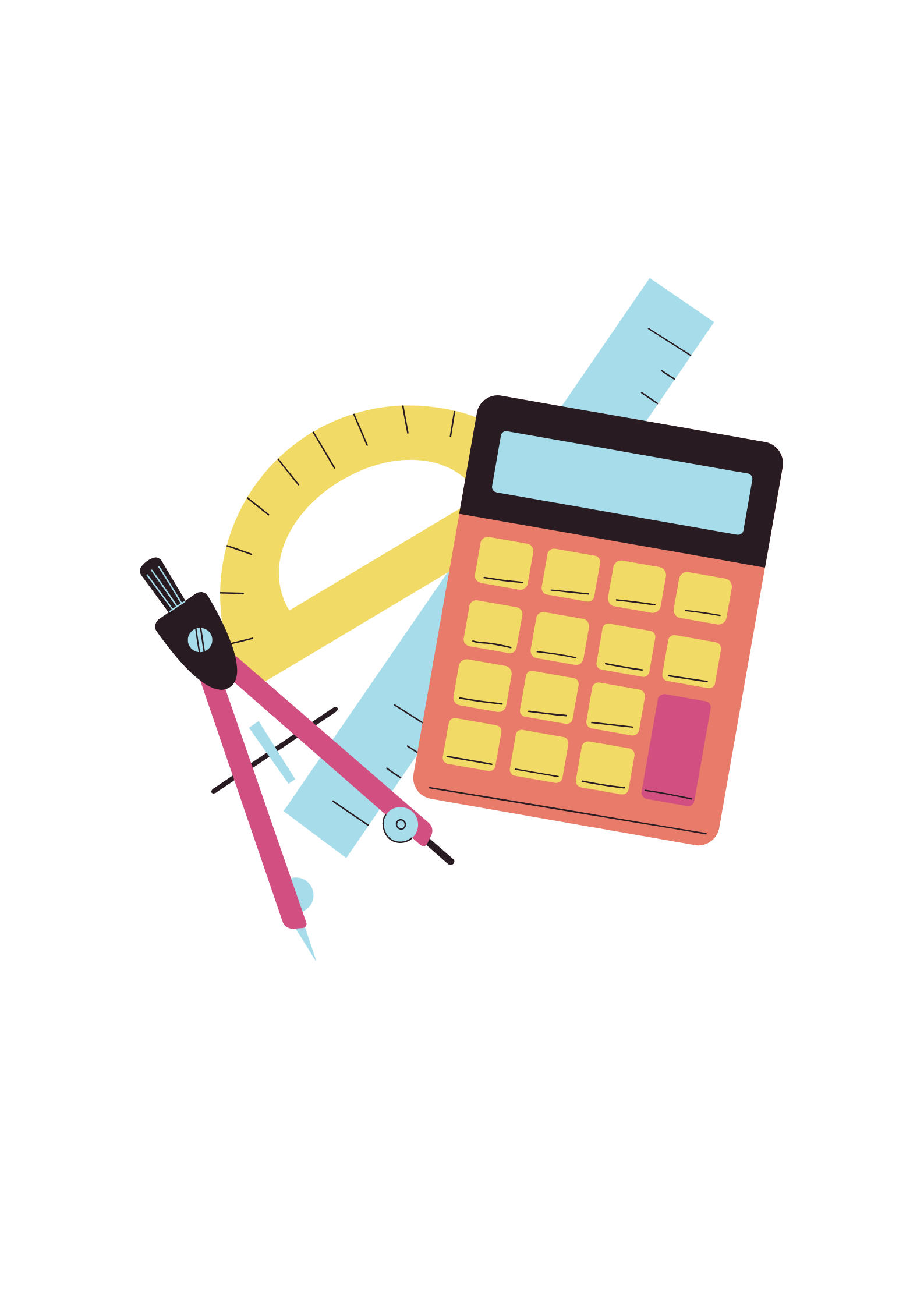 ٥-٥
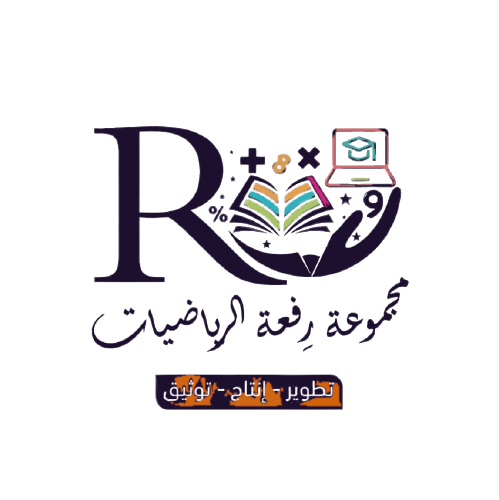 تطبيقات على النسبة المئوية
331
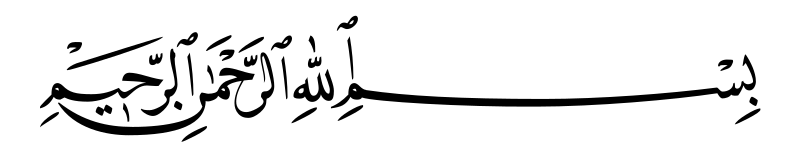 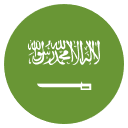 التاريخ   /    /  ١٤٤هـ
رقم الصفحة :
٥-٥
تطبيقات على النسبة المئوية
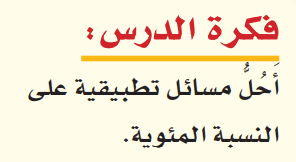 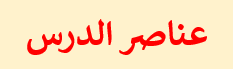 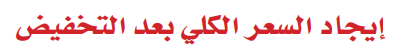 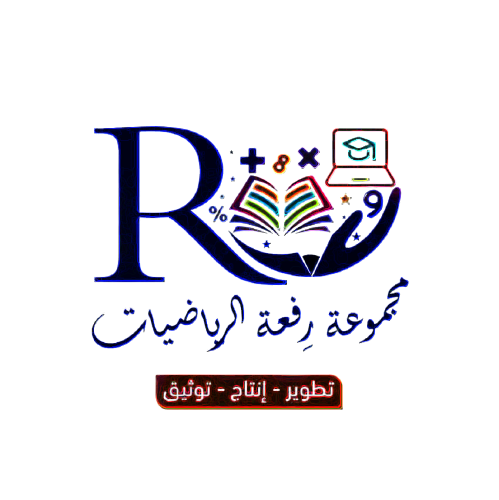 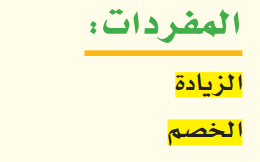 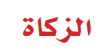 332
جدول الضرب
333
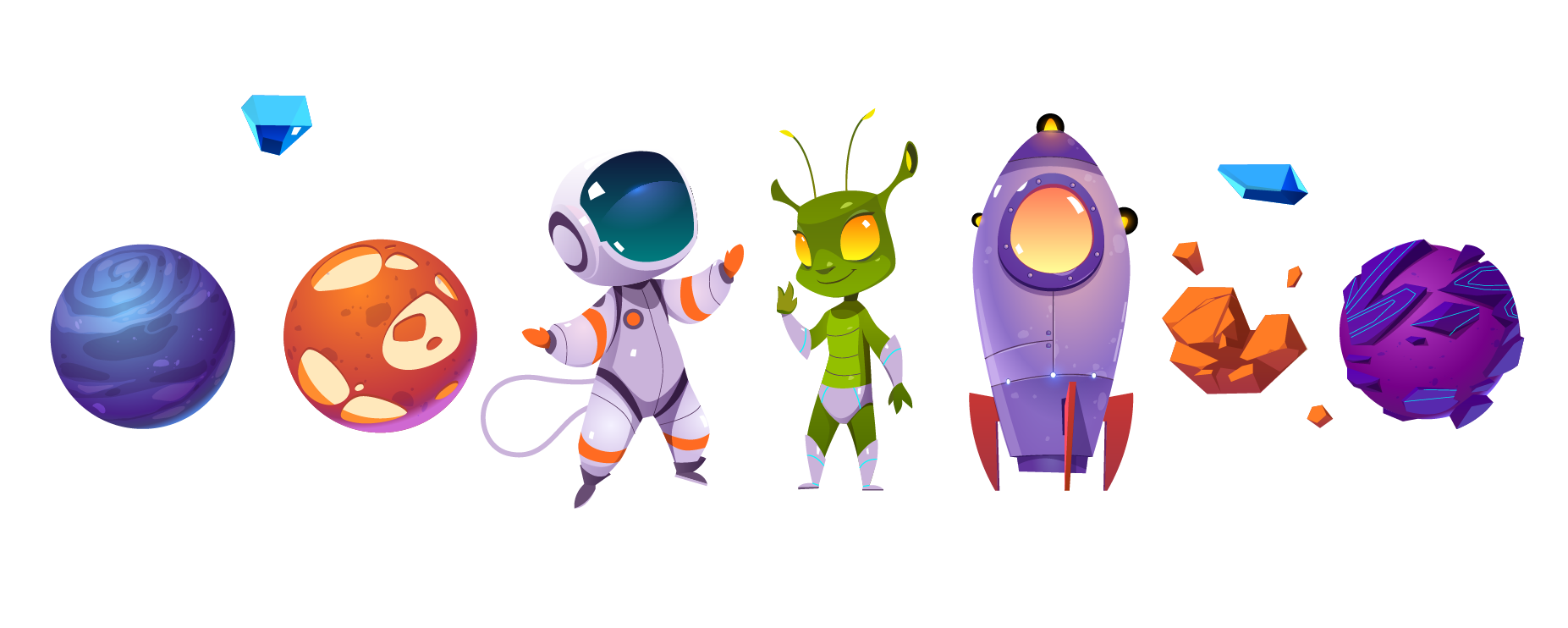 لوحة تعزيز النجوم
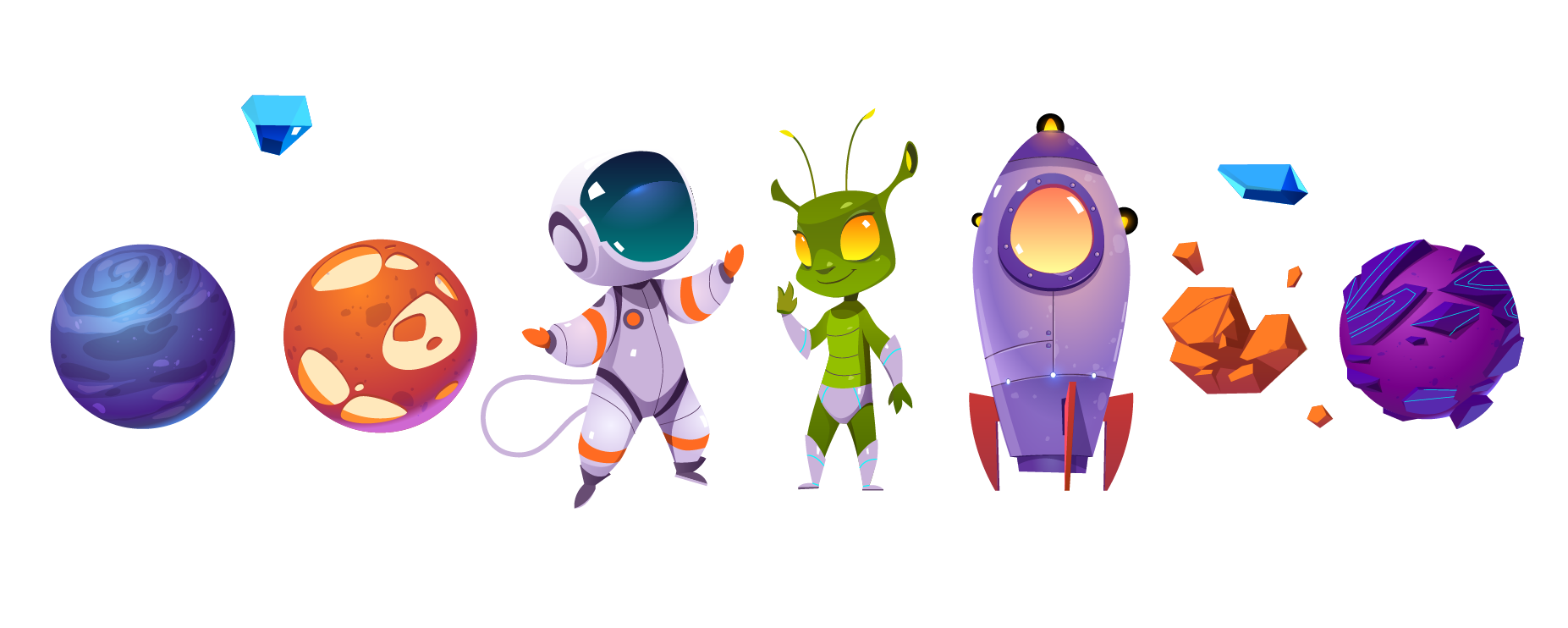 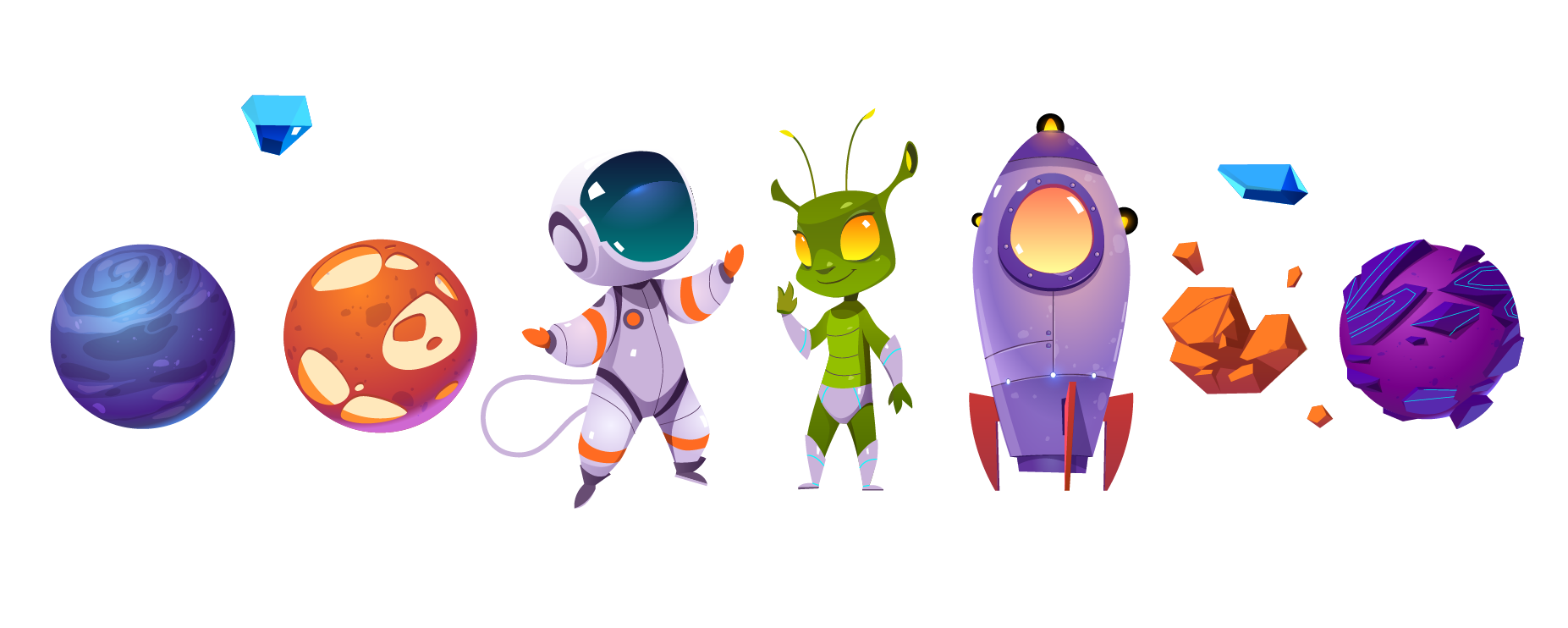 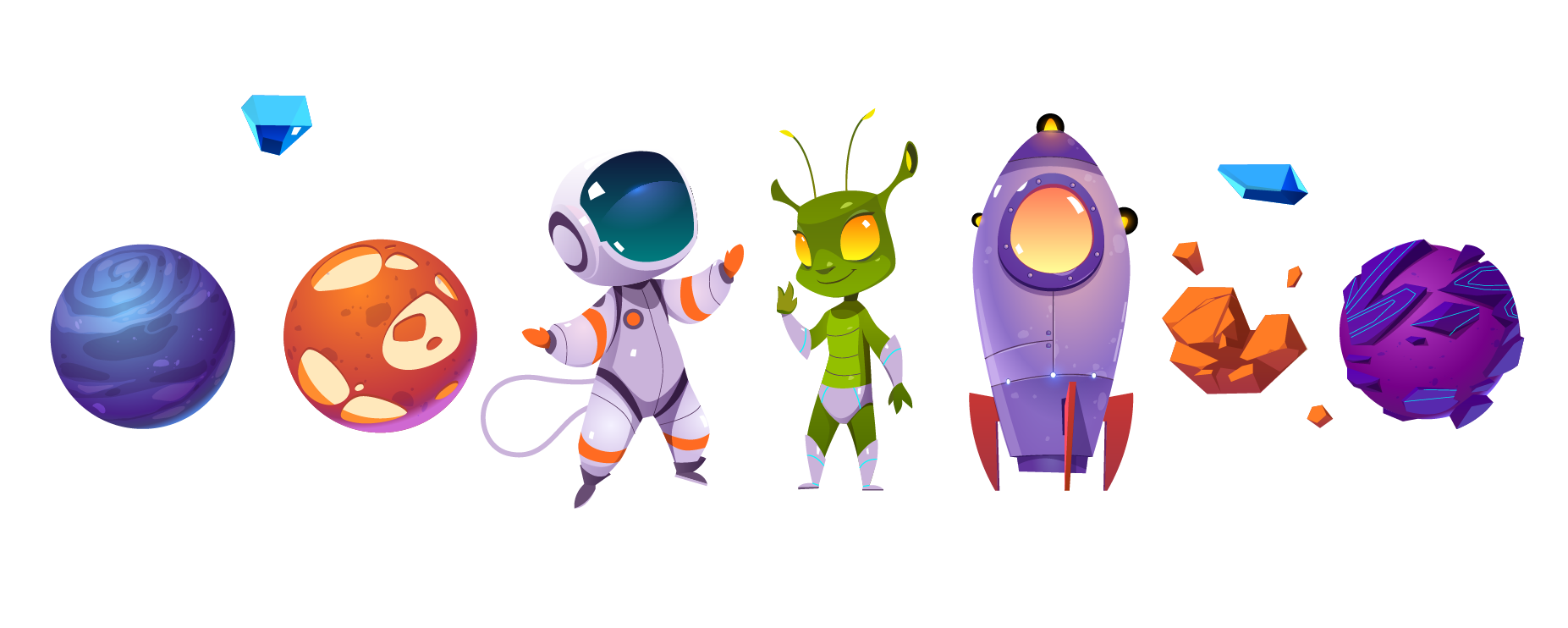 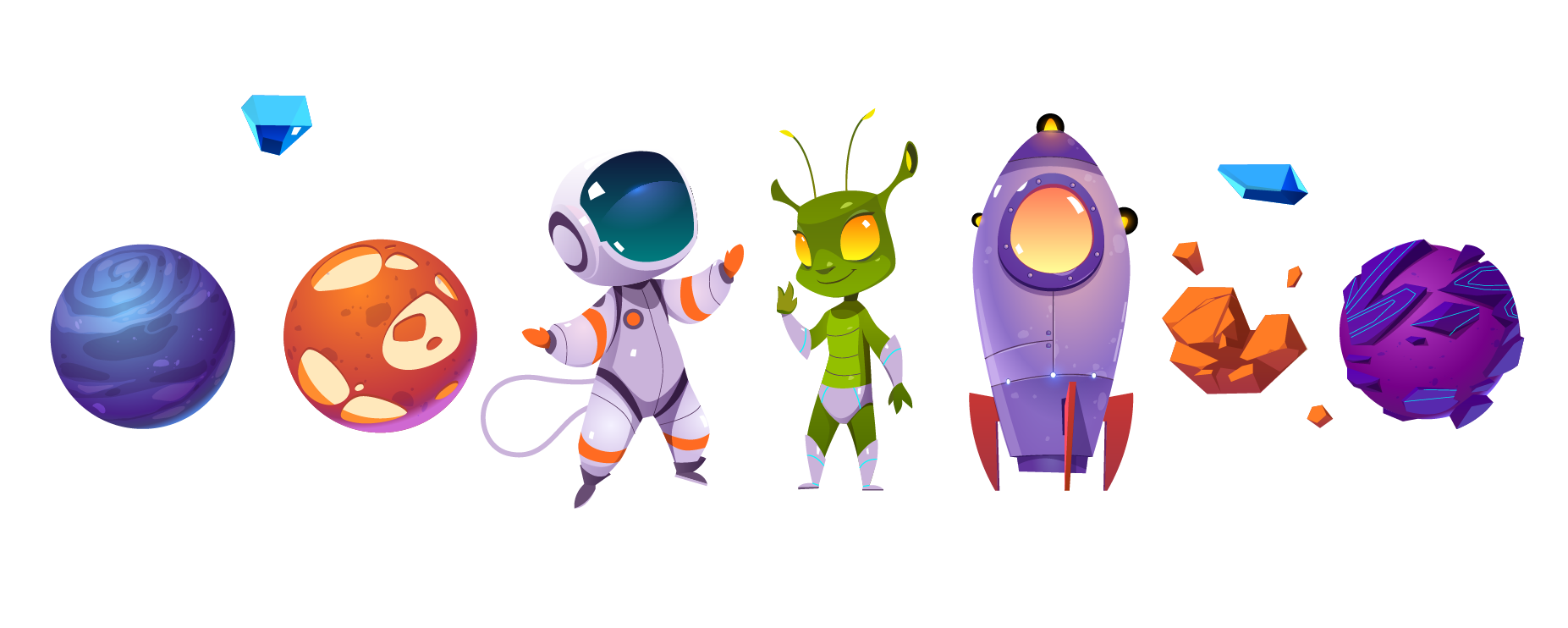 334
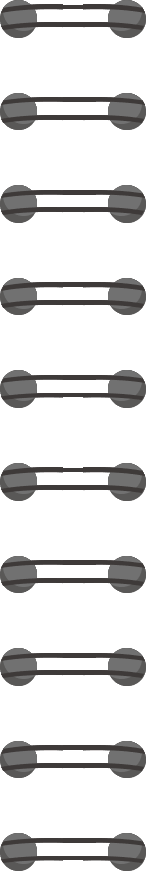 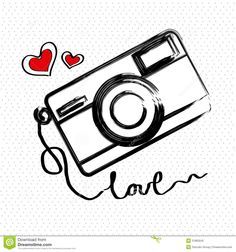 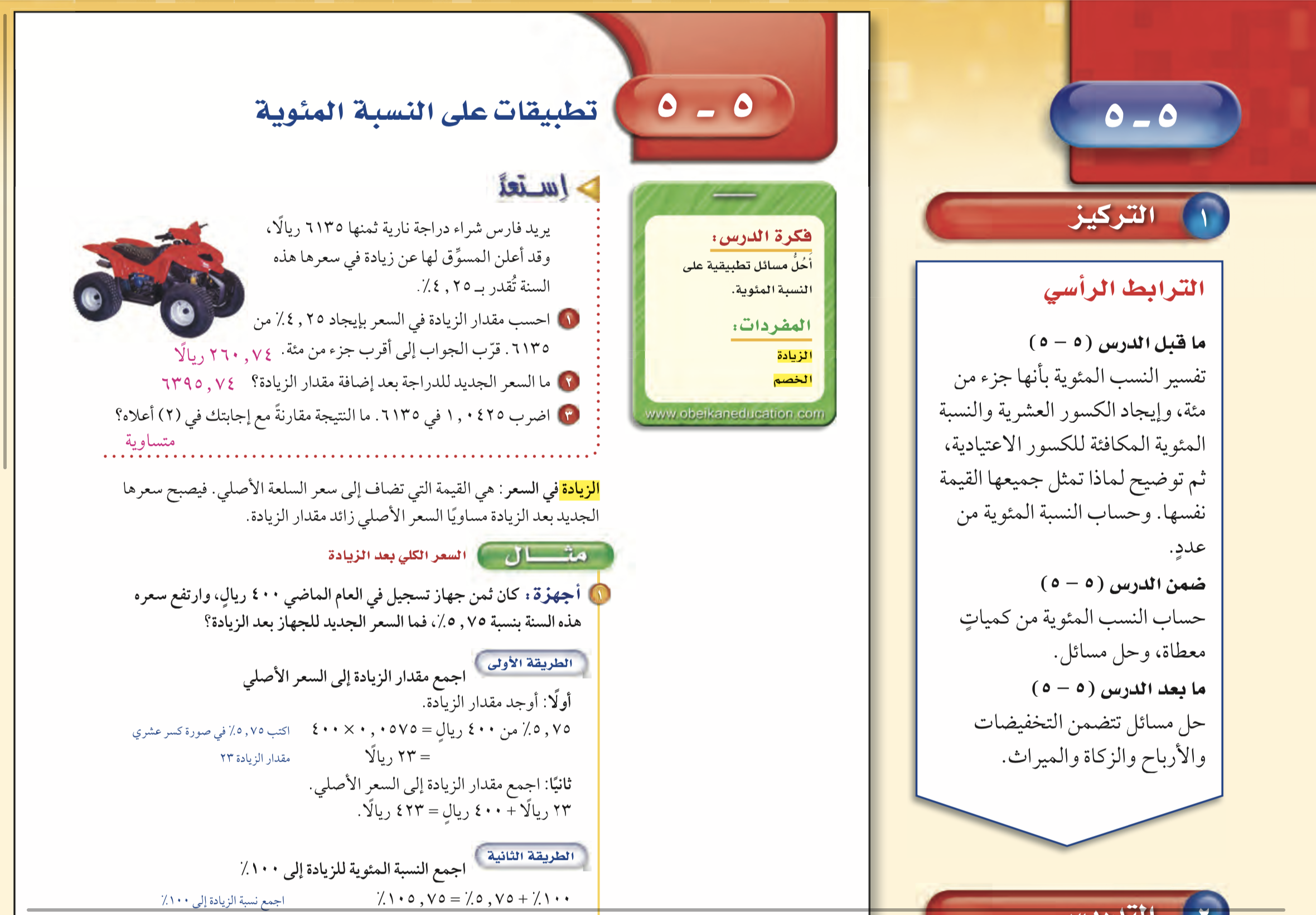 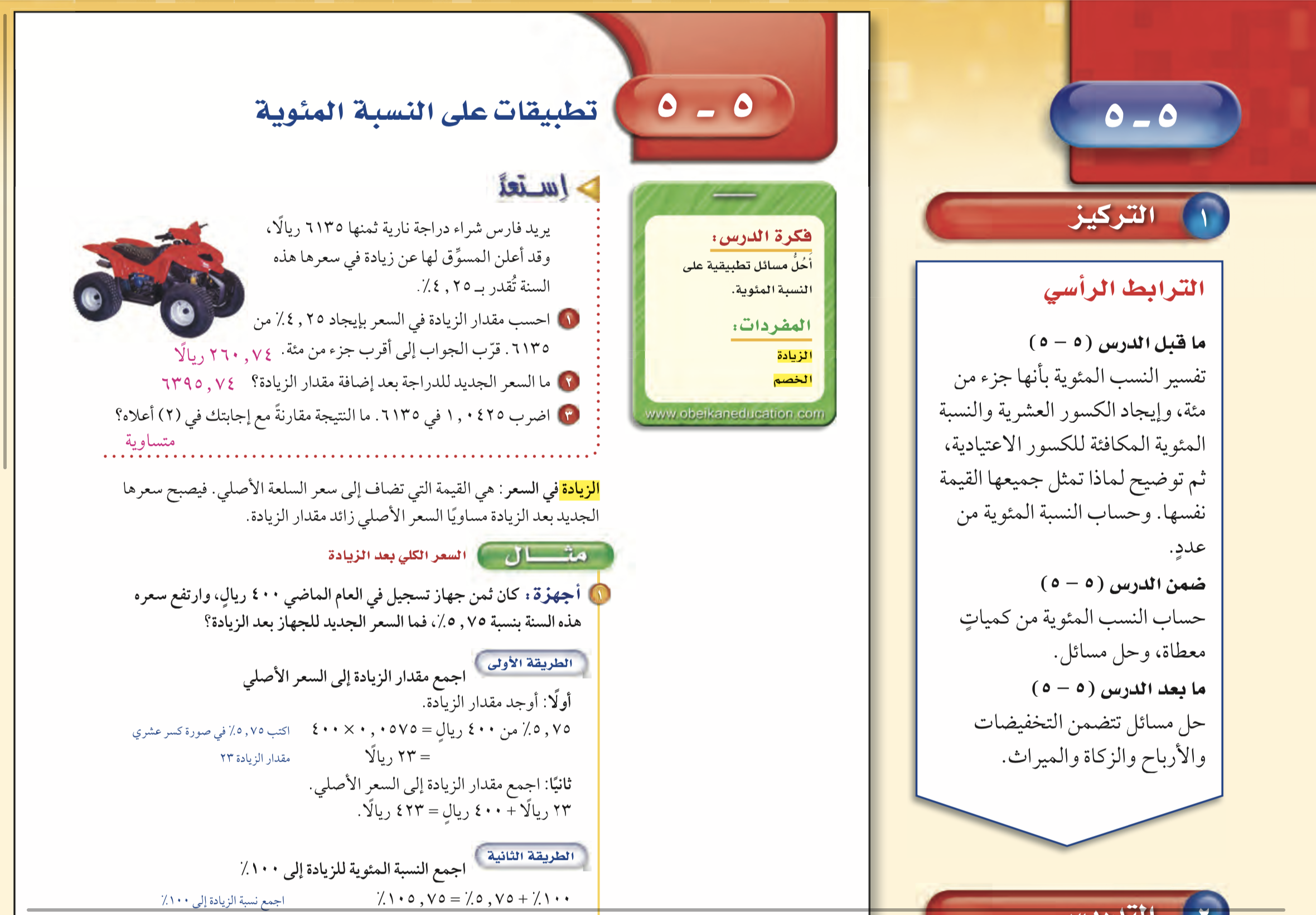 مقدار الزيادة  =
٢٦٠.٧٤ ريالات
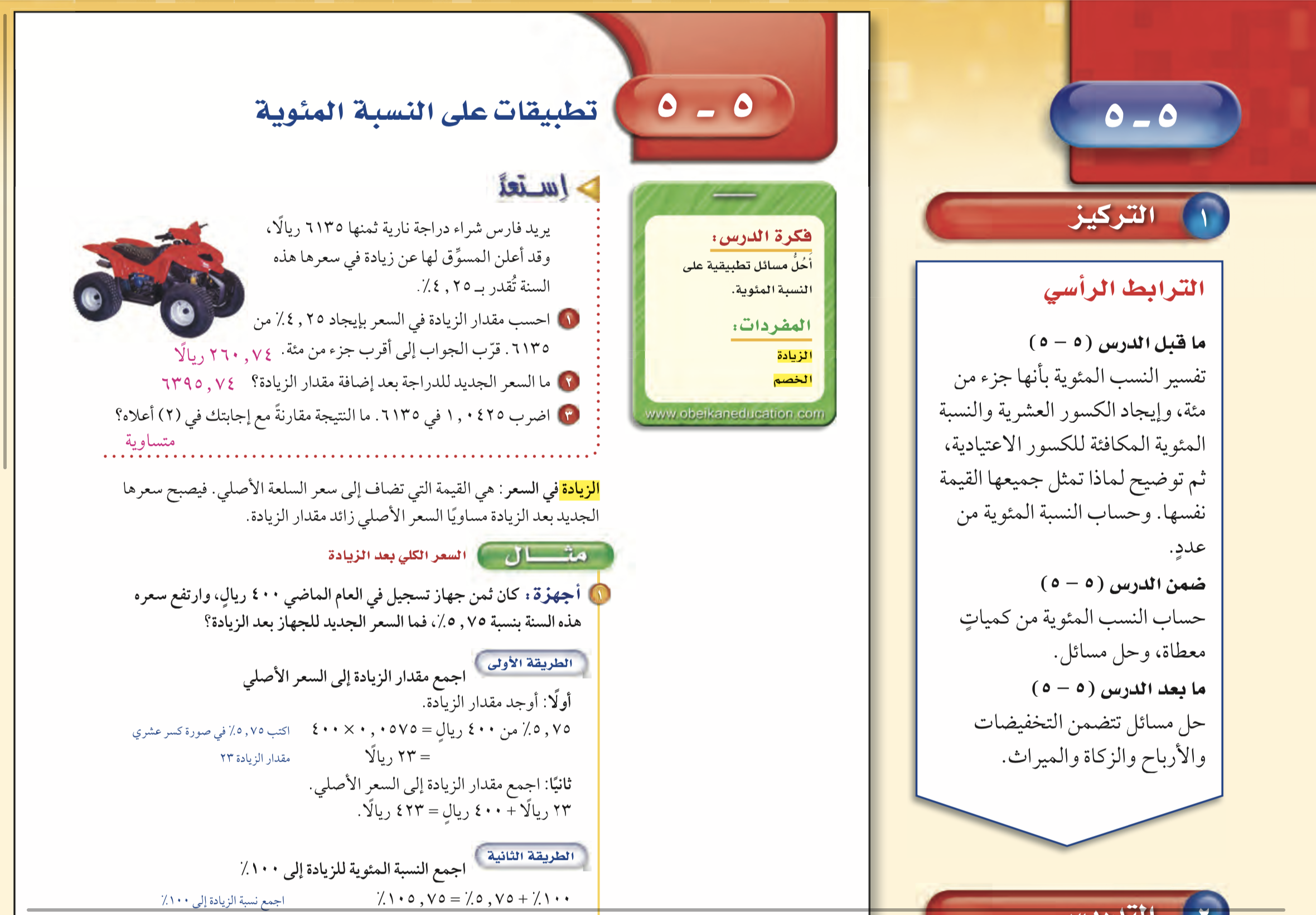 ٤.٢٥
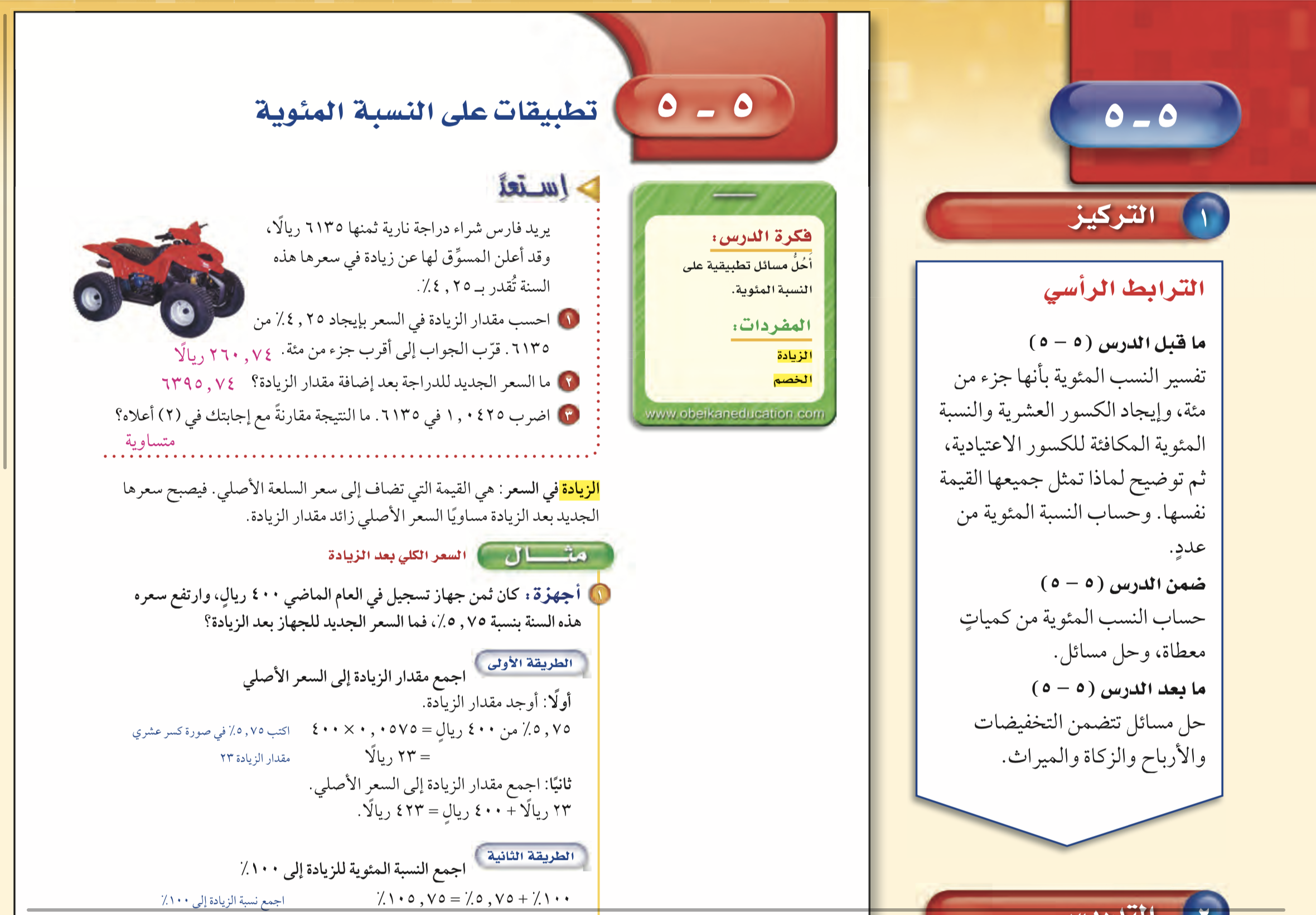 ٦١٣٥  +  ٢٦٠.٧٤  =
السعر الجديد  =
١٠٠
٦٣٩٥.٧٤ ريالا
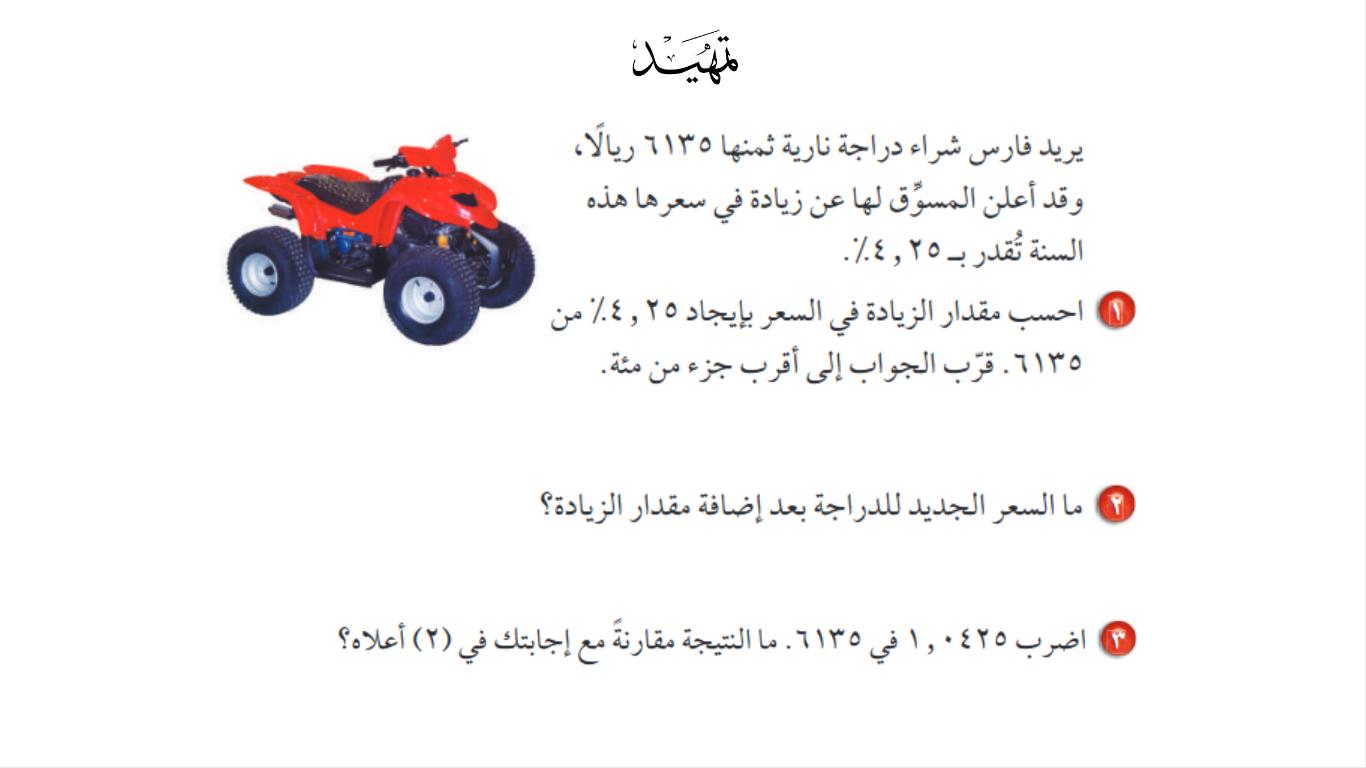 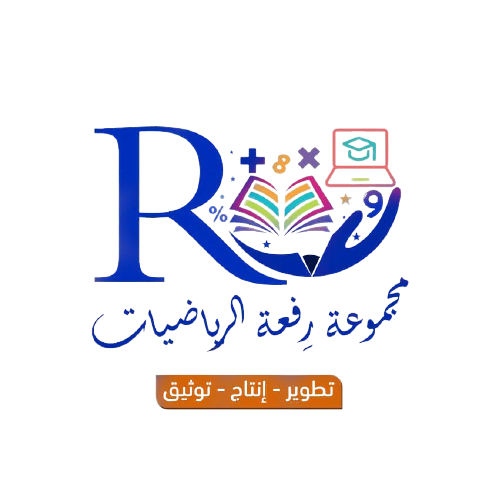 ٦٣٩٥.٧٤ ريالا
× ٦١٣٥ =
335
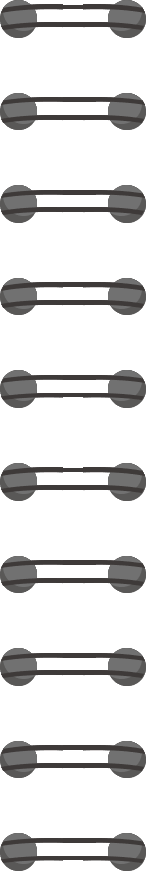 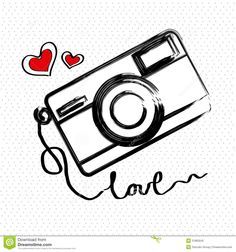 مذياع سعره في العام الماضي ١٠٠ ريال ، وارتفع سعره هذا العام بنسبة ٥٪          كم يبلغ سعره الجديد ؟
٥ ريالات
مقدار الزيادة  =
١٠٥ ريالا
١٠٠  +  ٥  =
السعر الجديد  =
طاولة سعرها في العام الماضي ١٠٠ ريال ، وارتفع سعرها هذا العام بنسبة ٣٪          كم يبلغ سعرها الجديد ؟
٣ ريالات
مقدار الزيادة  =
١٠٣ ريالا
١٠٠  +  ٣  =
السعر الجديد  =
١٠
٥
٣
١٠٠
١٠٠
١٠٠
ثمن كتاب ١٠٠ ريال ، كتب عليه تخفيض  بنسبة ١٠٪          كم أصبح ثمنه ؟
١٠ ريالات
مقدار التخفيض =
٩٠ ريالا
١٠٠  ــ  ١٠  =
السعر الجديد  =
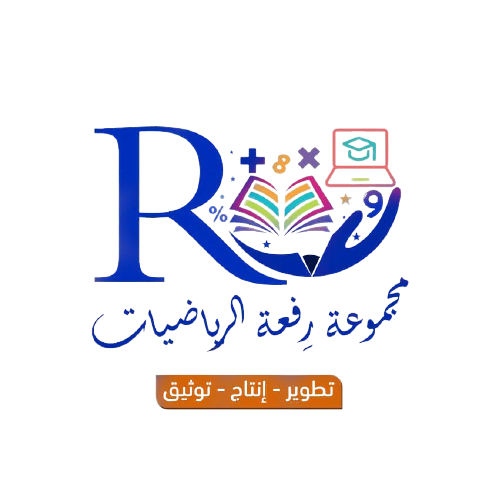 × ١٠٠ =
× ١٠٠ =
× ١٠٠ =
336
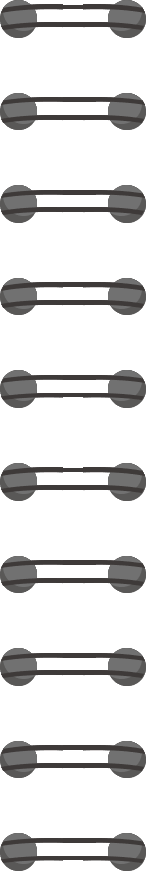 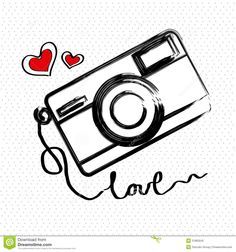 مذياع سعره في العام الماضي ١٠٠ ريال ، وارتفع سعره هذا العام بنسبة ٥٪          كم يبلغ سعره الجديد ؟
١٠٥٪
١٠٠٪  +  ٥٪  =
نسبة البيع  =
١٠٥ ريالات
السعر الجديد  =
طاولة سعرها في العام الماضي ١٠٠ ريال ، وارتفع سعرها هذا العام بنسبة ٣٪          كم يبلغ سعرها الجديد ؟
١٠٣٪
١٠٠٪  +  ٣٪  =
نسبة البيع  =
١٠٣ ريالات
السعر الجديد  =
١٠٥
١٠٣
٩٠
١٠٠
١٠٠
١٠٠
ثمن كتاب ١٠٠ ريال ، كتب عليه تخفيض  بنسبة ١٠٪          كم أصبح ثمنه ؟
٩٠٪
١٠٠٪  ــ  ١٠٪  =
نسبة البيع  =
٩٠ ريالا
السعر الجديد  =
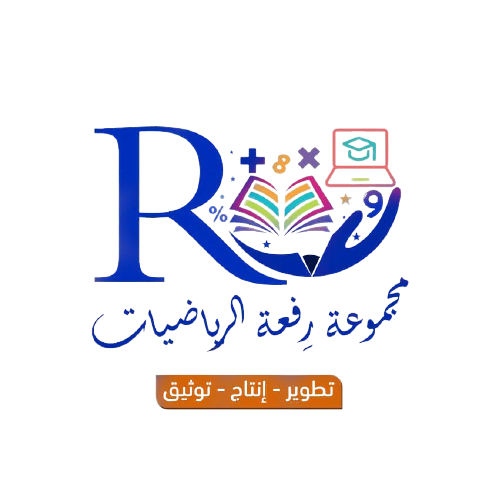 × ١٠٠ =
× ١٠٠ =
× ١٠٠ =
337
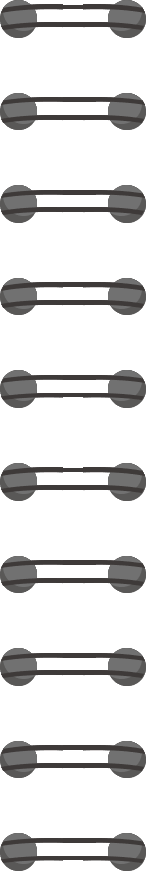 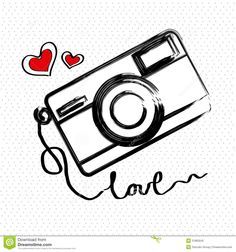 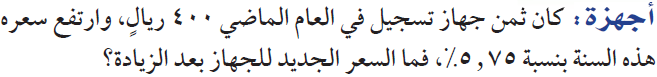 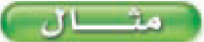 الطريقة الثانية
الطريقة الأولى
مقدار الزيادة  =
١٠٠٪  +  ٥.٧٥٪
نسبة البيع  =
=  ١٠٥.٧٥٪
=  ٢٣ ريالا
٥.٧٥
١٠٥.٧٥
١٠٠
١٠٠
٤٠٠  +  ٢٣
السعر الجديد  =
السعر الجديد  =
=  ٤٢٣ ريالا
= ٤٢٣ ريالا
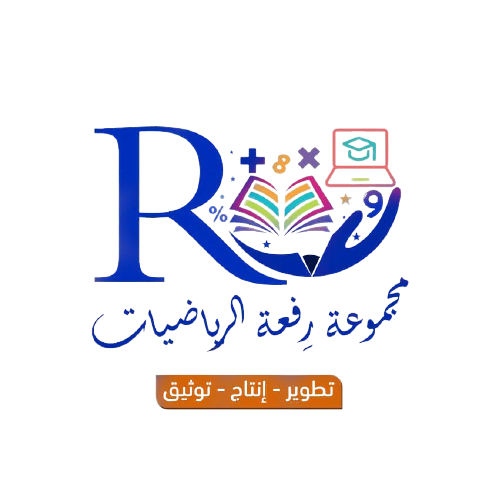 × ٤٠٠
× ٤٠٠
338
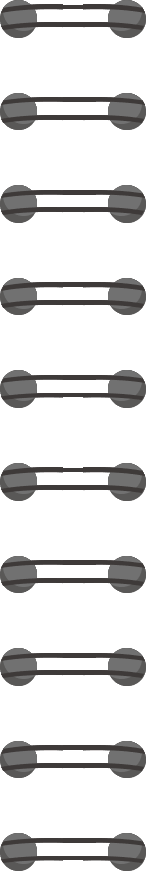 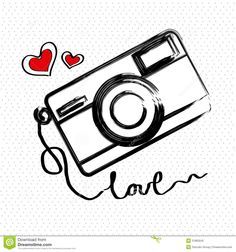 ما السعر الجديد لكيس أرز إذا كان سعره الأصلي ٩٠ ريالا ونسبة الزيادة ٢٥.٥٪  ؟
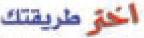 الطريقة الثانية
الطريقة الأولى
٢٢٥٠
١٠٠ جـ
مقدار الزيادة  =
١
١٠٠جـ  =  ٢٢٥٠
=  ٢٢.٥ ريالا
٢٥
جـ
٢٥
١٠٠
١٠٠
=
١٠٠
٩٠
١٠٠
جـ  =  ٢٢.٥
٩٠ +  ٢٢.٥
السعر الجديد  =
٩٠ +  ٢٢.٥
السعر الجديد  =
=  ١١٢.٥ريالا
=  ١١٢.٥ريالا
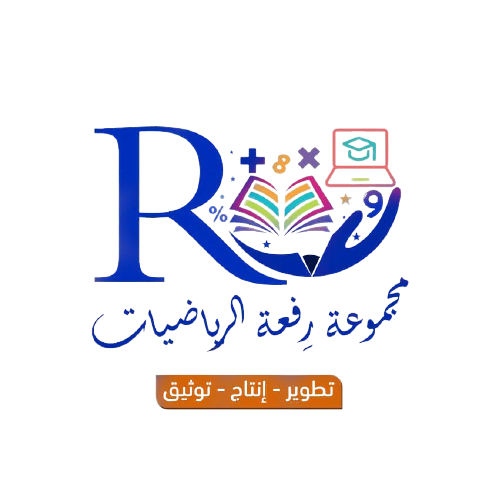 × ٩٠
339
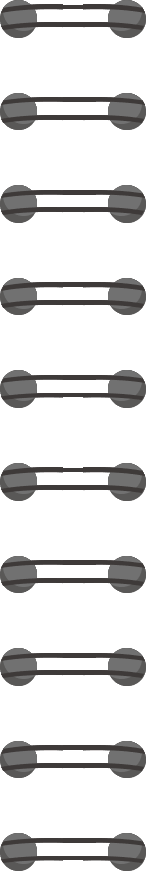 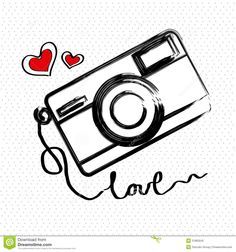 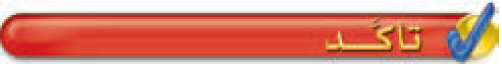 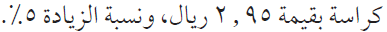 الطريقة الأولى
مقدار الزيادة  =
١
=  ٠.١٥ ريالا
٥
١٠٠
٣+  ٠.١٥
السعر الجديد  =
=  ٣.١٥ ريالا
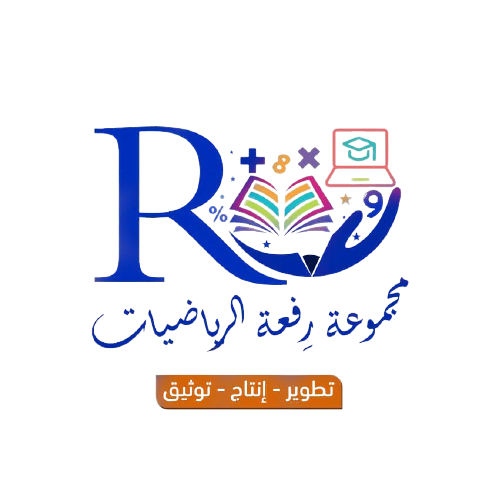 ×  ٣
340
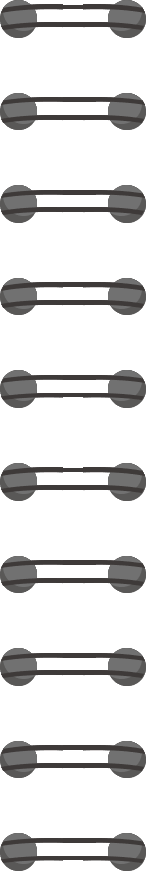 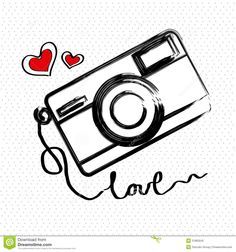 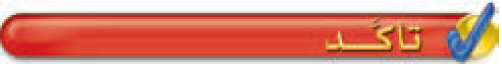 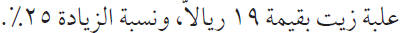 الطريقة الأولى
الطريقة الثانية
٢٢٥٠
١٠٠ جـ
مقدار الزيادة  =
١
١٠٠جـ  =  ٢٢٥٠
=  ٤.٧٥ ريالا
جـ
٢٥
٢٥
١٠٠
١٠٠
=
١٠٠
١٩
١٠٠
جـ  =  ٢٢.٥
١٩ +  ٤.٧٥
السعر الجديد  =
١٩ +  ٤.٧٥
السعر الجديد  =
=  ٢٣.٧٥ ريالا
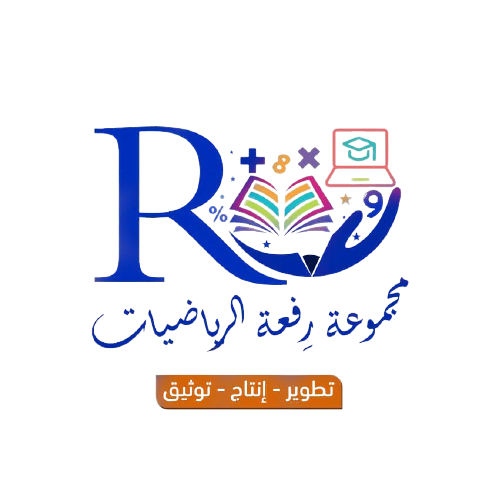 =  ٢٣.٧٥ ريالا
×  ١٩
341
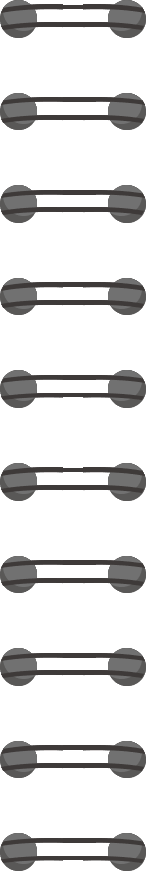 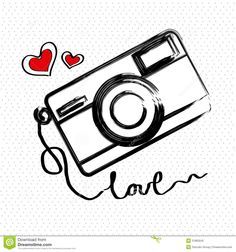 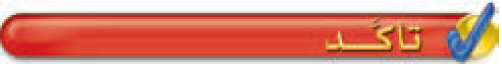 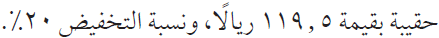 الطريقة الأولى
الطريقة الثانية
٢٣٨٠
١٠٠ جـ
مقدار التخفيض =
١٠٠جـ  =  ٢٣٨٠
١
جـ
=  ٢٤ ريالا
٢٠
٢٠
١٠٠
١٠٠
=
١٠٠
١١٩
١٠٠
=٢٤
جـ  =  ٢٣.٨
١٢٠ ــ  ٢٤
السعر الجديد  =
١٢٠ ــ  ٢٤
السعر الجديد  =
=  ٩٦ ريالا
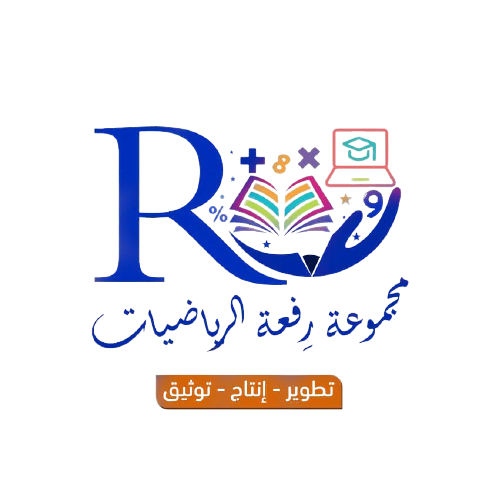 =  ٩٦ ريالا
×  ١٢٠
342
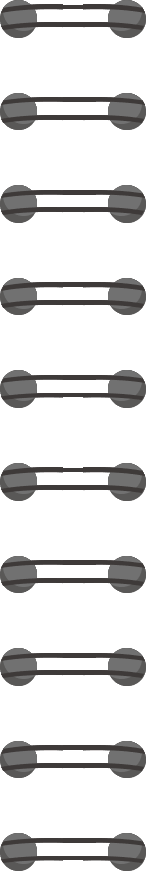 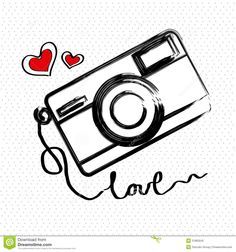 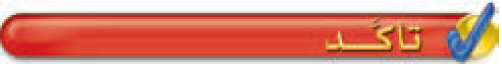 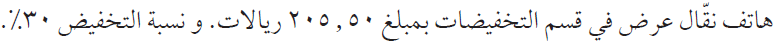 الطريقة الأولى
الطريقة الثانية
٦١٥٠
١٠٠ جـ
مقدار التخفيض =
١٠٠جـ  =  ٦١٥٠
جـ
=  ٦١.٥ ريالا
٣٠
٣٠
١٠٠
١٠٠
=
١٠٠
٢٠٥
١٠٠
جـ  =  ٦١.٥
٢٠٥ ــ  ٦١.٥
السعر الجديد  =
٢٠٥ ــ  ٦١.٥
السعر الجديد  =
=  ١٤٣.٥ ريالا
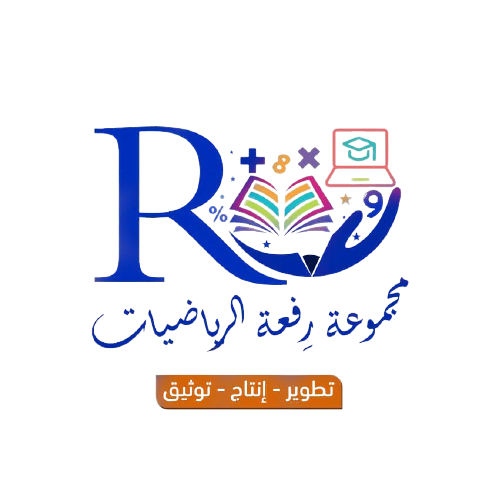 =  ١٤٣.٥ ريالا
×  ٢٠٥
343
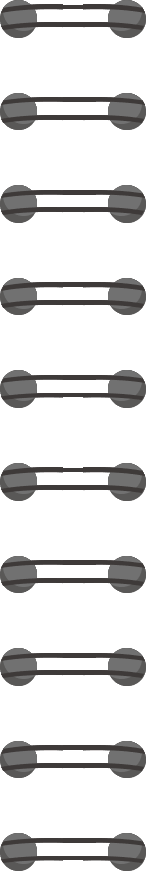 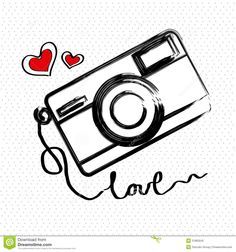 الة حاسبة بقيمة ٥٨ ريال وخصم ٢٠٪
الطريقة الأولى
الطريقة الثانية
١١٦٠
١٠٠ جـ
مقدار التخفيض =
١٠٠جـ  =  ١١٦٠
=  ١١.٦ ريالا
جـ
٢٠
٢٠
=
١٠٠
١٠٠
١٠٠
٥٨
١٠٠
جـ  =  ١١.٦
٥٨ ــ  ١١.٦
السعر الجديد  =
٥٨ ــ  ١١.٦
السعر الجديد  =
=  ٤٦.٤ ريالا
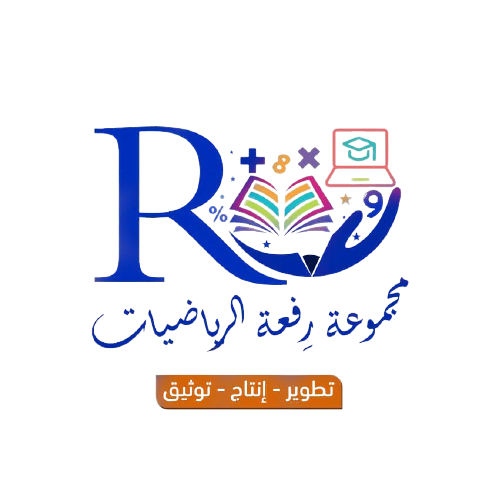 =  ٤٦.٤ ريالا
×  ٥٨
344
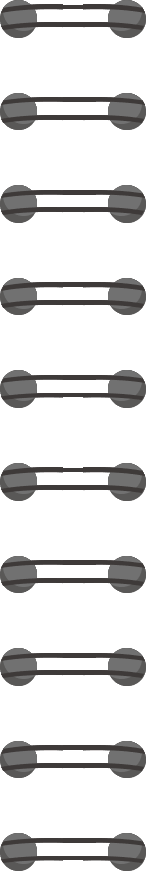 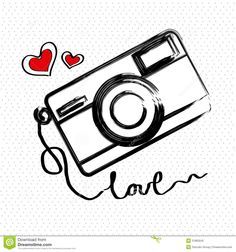 بطاقة اتصال بقيمة ٩٩ريالا  وزيادة  ٥٪
الطريقة الأولى
الطريقة الثانية
٤٩٥
١٠٠ جـ
مقدار الزيادة =
١٠٠جـ  =  ٤٩٥
=  ٤.٩٥ ريالا
جـ
٥
٥
=
١٠٠
١٠٠
١٠٠
٩٩
١٠٠
جـ  =  ٤.٩٥
٩٩ +  ٤.٩٥
السعر الجديد  =
٩٩ +  ٤.٩٥
السعر الجديد  =
=  ١٠٣.٩٥ ريالا
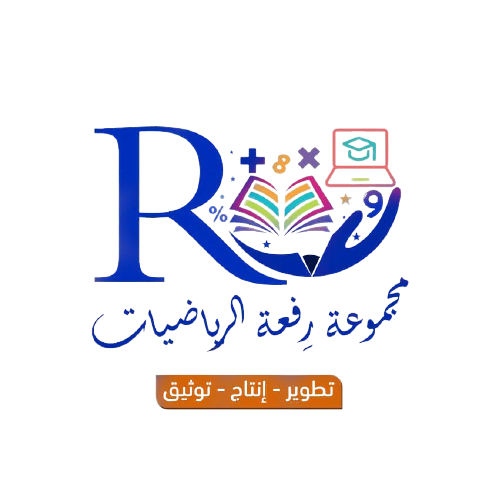 =  ١٠٣.٩٥ ريالا
×  ٩٩
345
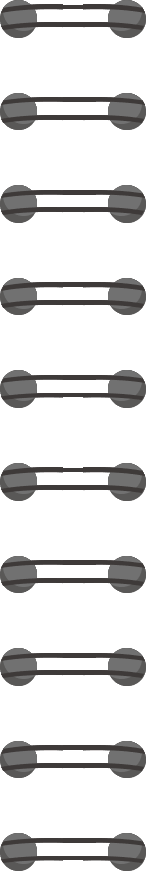 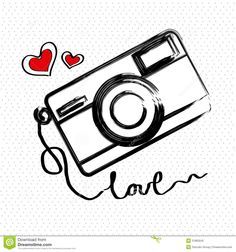 حاسوب بقيمة ١٥٠٠ريال  وخصم  ٧٪
الطريقة الأولى
الطريقة الثانية
١٠٥٠٠
١٠٠ جـ
مقدار التخفيض =
=  ١٠٥ ريالا
١٠٠جـ  =  ١٠٥٠٠
جـ
٧
٧
=
١٠٠
١٠٠
١٠٠
١٥٠٠
١٠٠
١٥٠٠ ــ  ١٠٥
السعر الجديد  =
جـ  =  ١٠٥
١٥٠٠ ــ  ١٠٥
السعر الجديد  =
=  ١٣٩٥ ريالا
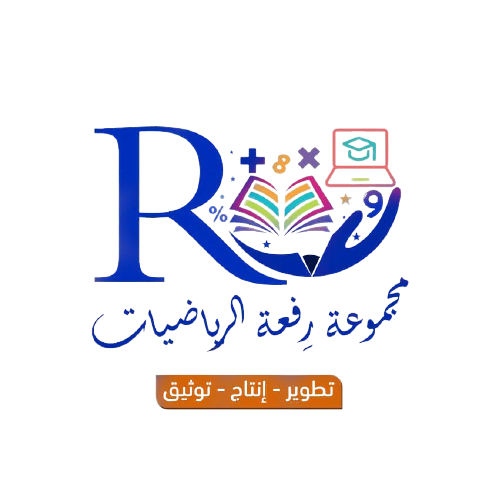 =  ١٣٩٥ ريالا
×  ١٥٠٠
346
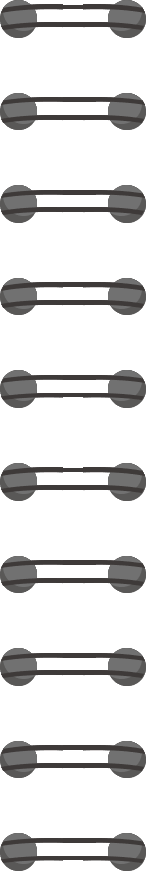 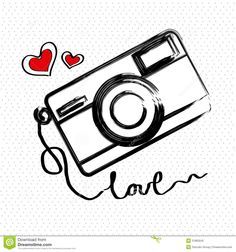 قلم بقيمة ١٢.٢٥ريال  وزيادة  ٦٠٪
الطريقة الأولى
الطريقة الثانية
٧٢٠
١٠٠ جـ
مقدار الزيادة =
١٠٠جـ  =  ٧٢٠
=  ٧.٢ ريالا
جـ
٦٠
٦٠
=
١٠٠
١٠٠
١٠٠
١٢
١٠٠
جـ  =  ٧.٢
١٢ + ٧.٢
السعر الجديد  =
١٢ ــ  ٧.٢
السعر الجديد  =
=  ١٩.٢ ريالا
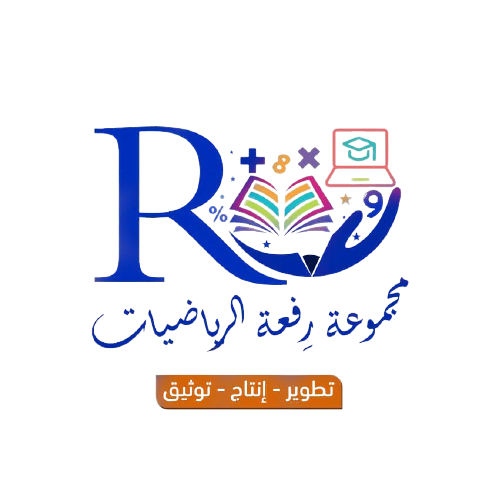 =  ٤.٨ ريالا
×  ١٢
347
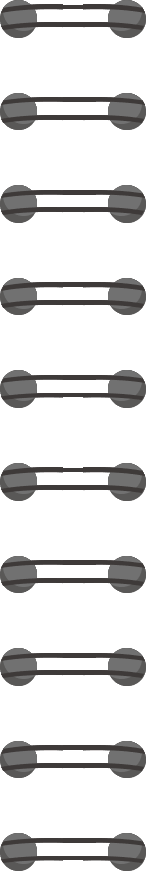 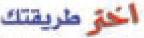 عرضت ساعة نسائية في التخفيضات بخصم نسبته ٢٥٪ . إذا كان سعرها بعد الخصم ٢٣٩.٩٩ ريالا . فكم كان السعر الأصلي للساعة ؟
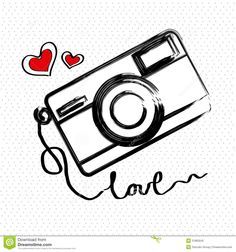 ٧٥ ك
٢٤٠٠٠
٧٥ ك   =  ٢٤٠٠٠
٢٤٠
٧٥
=
٧٥
٧٥
ك
١٠٠
ك  =  ٣٢٠
العدد  =
٣٢٠
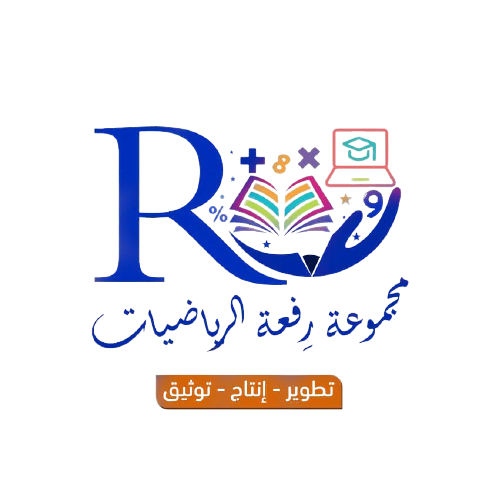 348
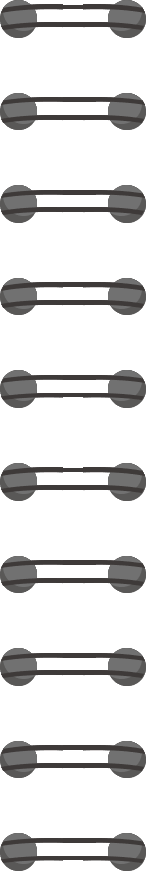 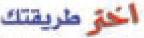 عرضت زجاجة عطر في التخفيضات بـ ٨.٢٥ ريالات إذا كان هذا السعر بعد التخفيض ٥٠٪ من السعر الأصلي ، فما السعر الأصلي مقربا لاقرب جزء من مئة؟
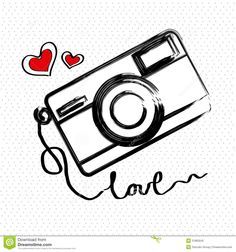 ٥٠ ك
٨٠٠
٥٠ ك   =  ٨٠٠
٨
٥٠
=
٥٠
٥٠
ك
١٠٠
ك  =  ١٦
العدد  =
١٦
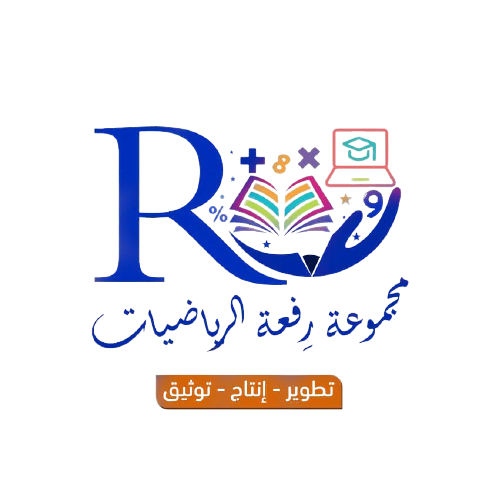 349
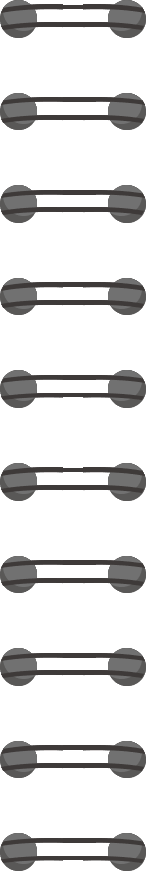 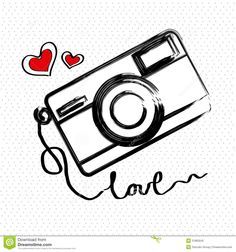 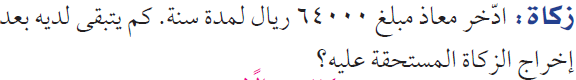 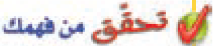 مقدار الزكاة  =
=  ١٦٠٠ ريالا
٢.٥
١٠٠
٦٤٠٠٠ ــ  ١٦٠٠
المبلغ المتبقي  =
=  ٦٢٤٠٠ ريالا
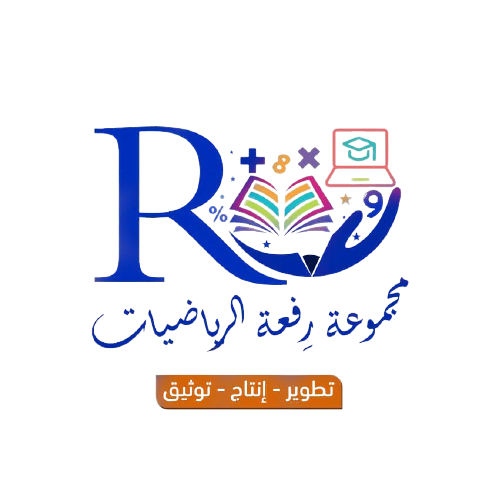 ×  ٦٤٠٠٠
350
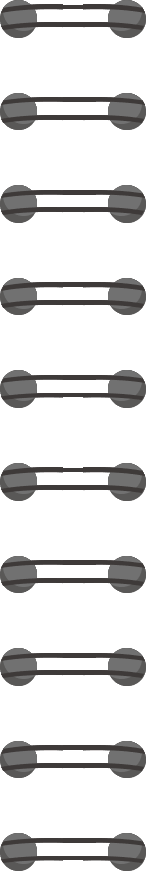 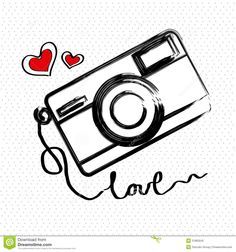 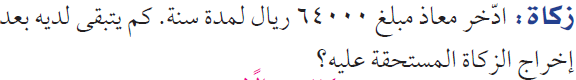 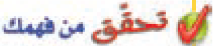 حل اخر
مقدار الزكاة  =
=  ١٦٠٠ ريالا
١
٤٠
٦٤٠٠٠ ــ  ١٦٠٠
المبلغ المتبقي  =
=  ٦٢٤٠٠ ريالا
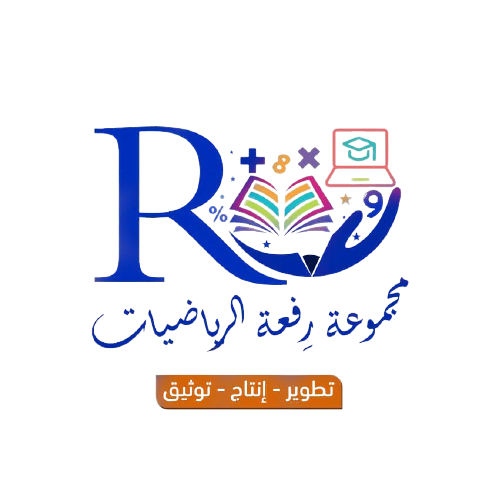 ×  ٦٤٠٠٠
351
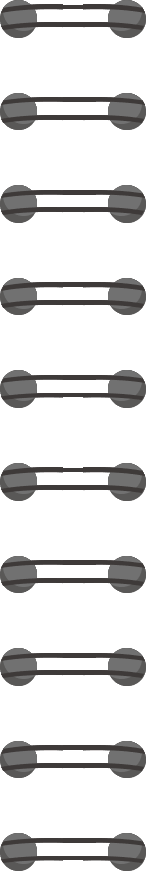 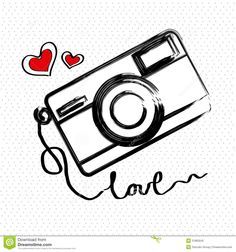 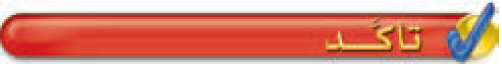 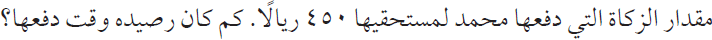 ٢.٥ ك
٤٥٠٠٠
المبلغ قبل الزكاة  =
مقدار الزكاة × ١٠٠
× ١٠
٤٥٠
٢.٥ ك   =  ٤٥٠٠٠
=
٢،٥
=
ك
١٠٠
١٠
النسبة
٢.٥
٢.٥
ك  =  ٤٥٠٠٠٠
٢٥
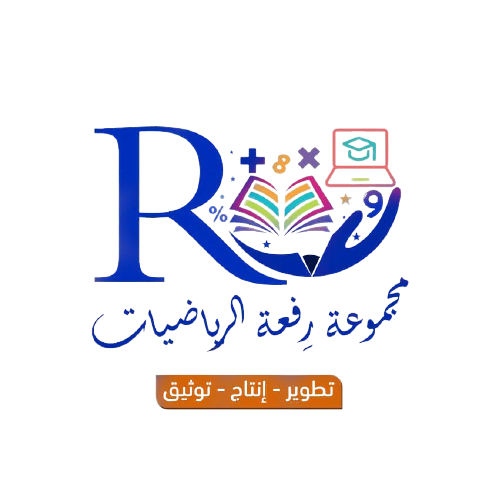 =  ١٨٠٠٠ريال
352
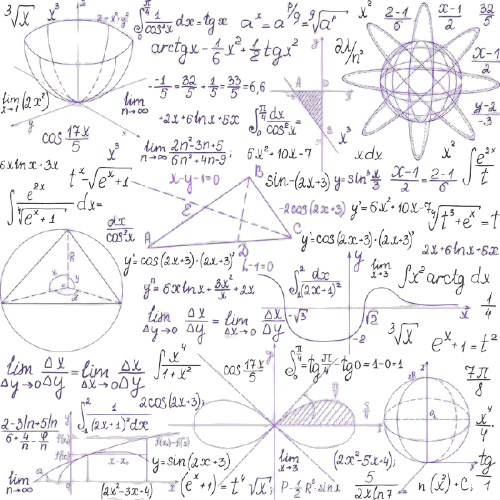 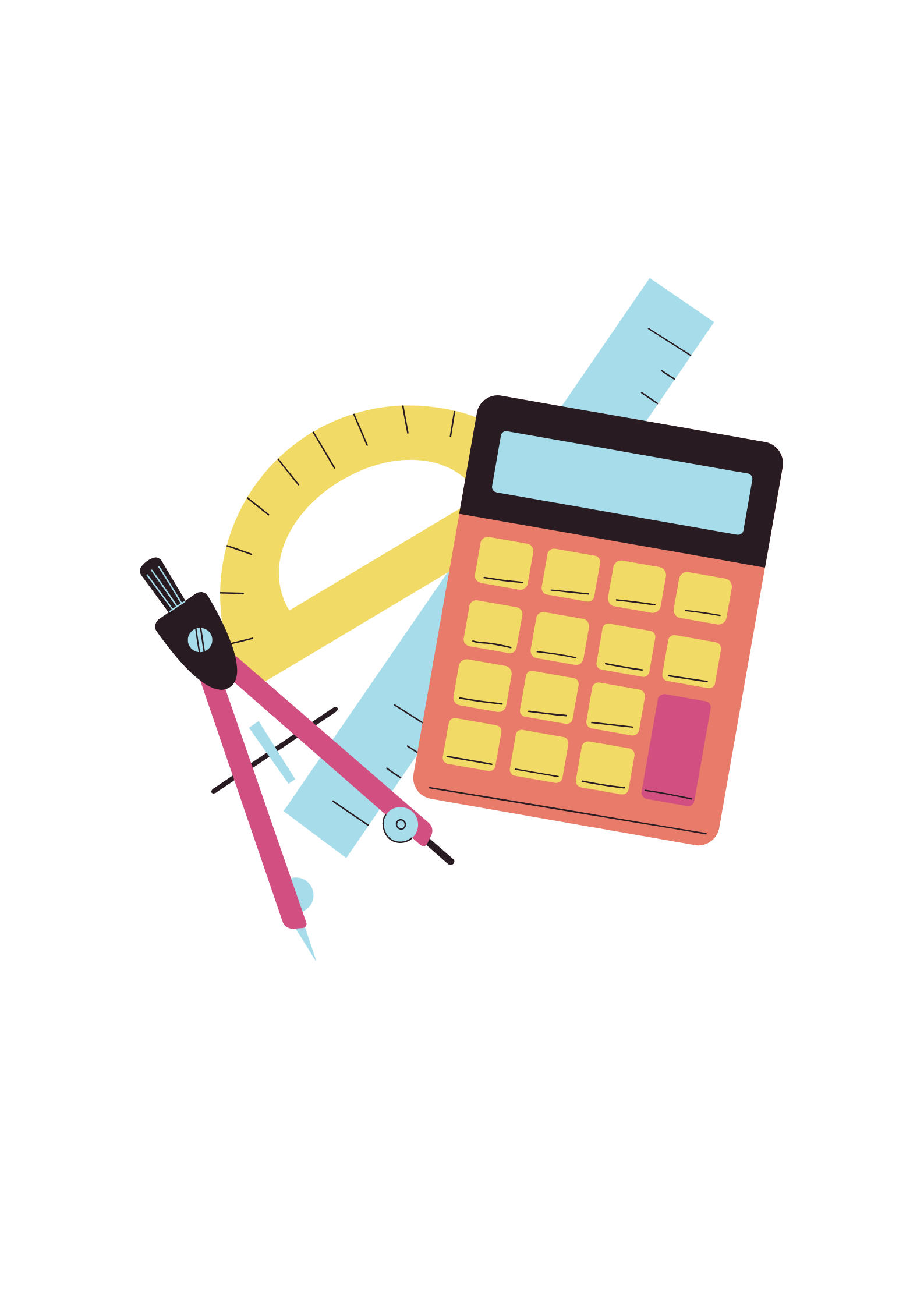 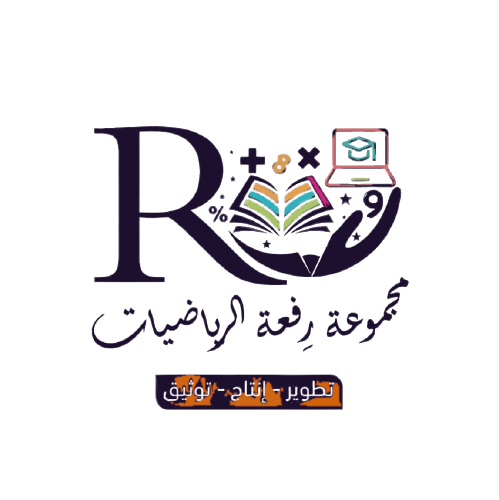 353